Environmental Services Commission
City of Tacoma | Environmental Services Department
Thursday, October 14, 2021
Agenda
Welcome
Strategic Plan BEE Team Update: Christina Curran
Watershed Prioritization and Stormwater Outreach: Shauna Hansen & Sarah Norberg
Other Items of Interest
Adjournment
2021 Work Plan
Presentation
Strategic Plan: BEE Team Update
Presenter: Christina Curran, Budget, Rates, & Strategic Planning
Email: christina.curran@cityoftacoma.org  
Phone: 253-591-5861
What is the BEE Team?
ES Budget Employee Engagement Team
Continuation of Strategic Plan 
Budget Transparency and Education Initiative
Goals is for greater employee involvement in budget development
More than top-down approach
2020 had a BEE Team Pilot; 2021 Team will be working for input into the 2023-2024 Budget
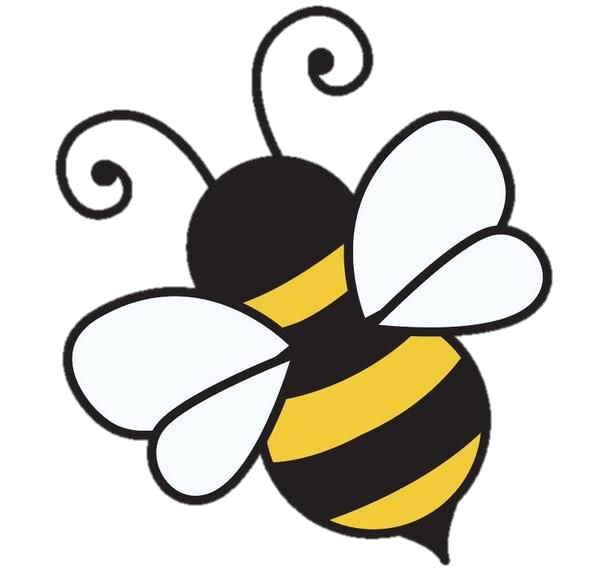 BEE Team Roles and Responsibilities
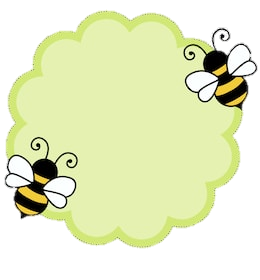 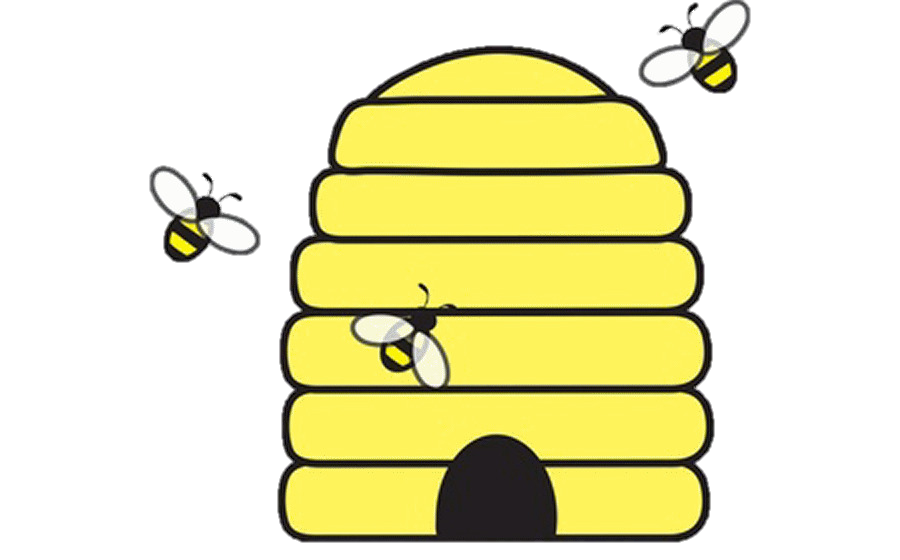 1. Engage with fellow employees to generate ideas for changes that should be implemented in the upcoming  biennium to improve operations and work
2. Report back to the BEE Team to review and evaluate ideas
Evaluating BEE Team Ideas
What makes a quality budget proposal?
Identifies problem and uses data to demonstrate predicted impact
Aligns with goals, strategies, and initiatives
Tacoma 2025
Environmental Action Plan
Department 10-Year Goals
City Manger and Council priorities
Consciously advances equity
Includes collaboration with internal and external partners
Be Creative, ideas don’t have to be “budgety”
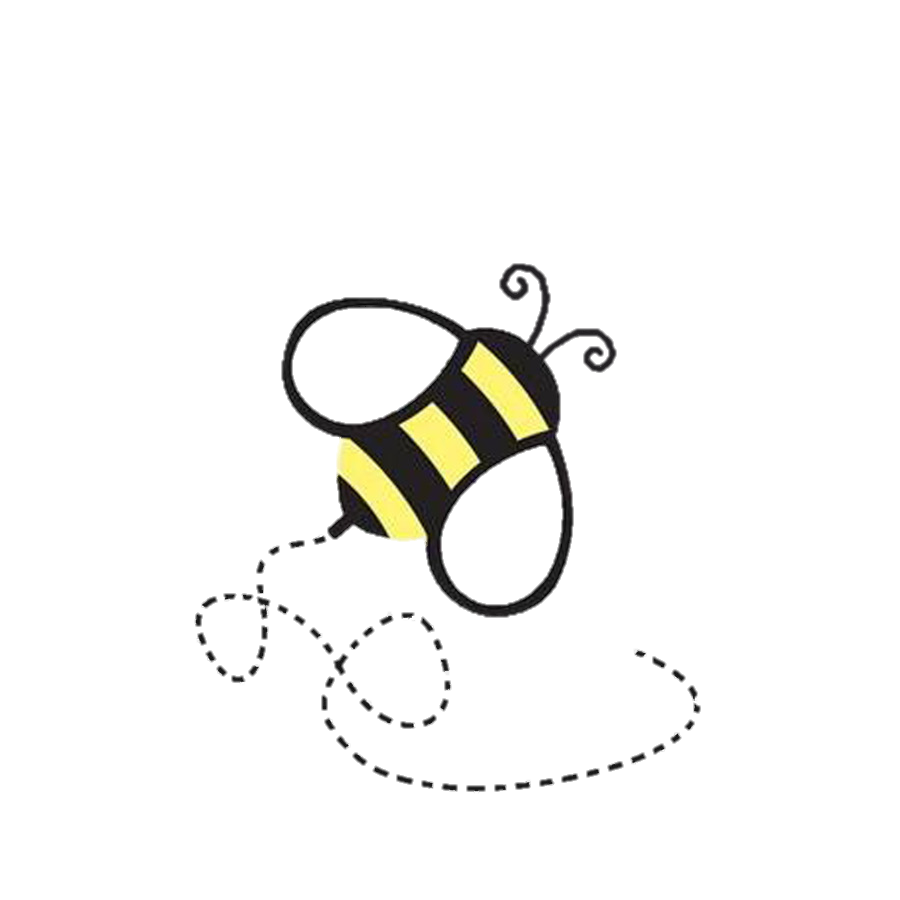 2021 BEE Team Efforts
2021 Team
11 employees across all 5 divisions
8 meetings (May to present)
 35 ideas generated
10 ideas prioritized for consideration in 2023-2023 budget
Support for training/internship/temporary work programs
Cameras to help customers better plan access to services
Urban Forestry support
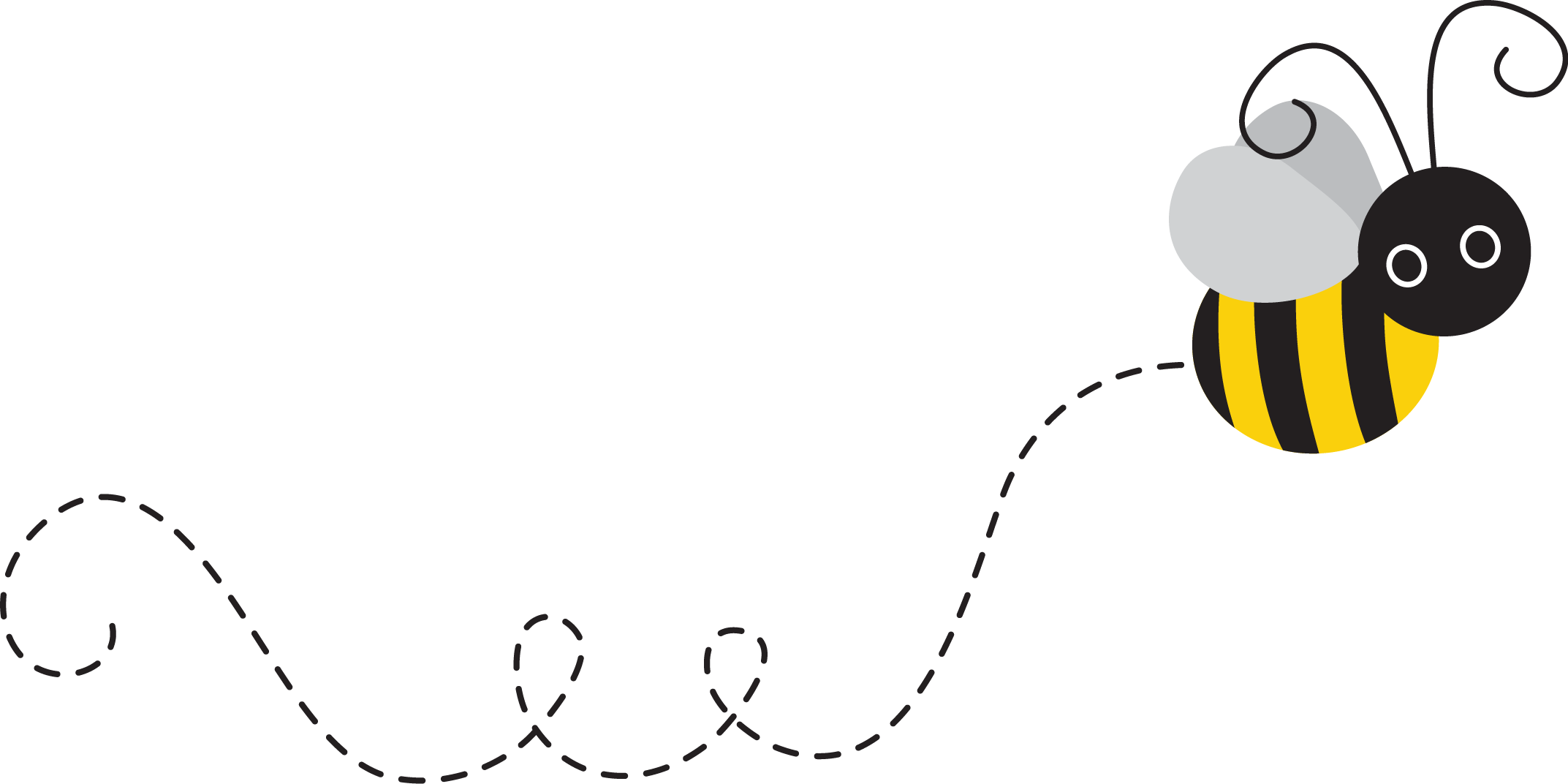 BEE Team Next Steps
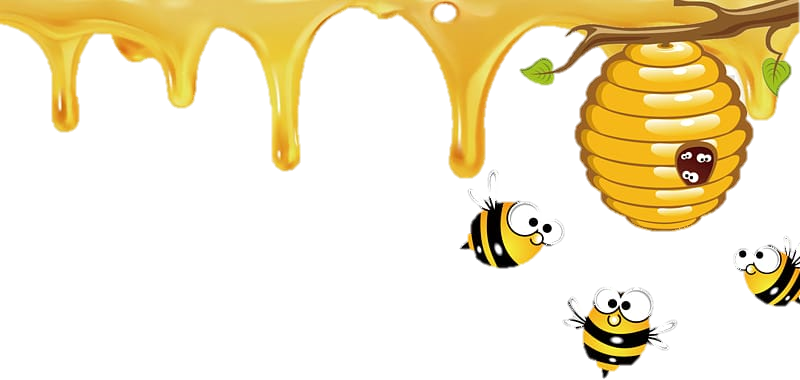 Completed 
Idea brainstorm andidea narrowing/prioritization

Next
Share ideas with Division Managers for feedback
Finalize proposal list
Present proposals to management team
Management response 
Ideas considered for includes in 2023-2024 ES Budget Proposals to City Manager
Presentation
Watershed Prioritization and Stormwater Outreach
Presenters:Shauna Hansen, Stormwater Engineer
Email: shansen2@cityoftacoma.org  
Phone: 206.229.2493
Sarah Norberg, Environmental Specialist
Email: snorberg@cityoftacoma.org  
Phone: 253.208.0536
Puyallup Tribal Land Acknowledgment
Amber Sterud Hayward, Program Director, Puyallup Tribal Language Program
[Speaker Notes: We want to take a moment to gratefully acknowledge that we rest on the traditional lands of the Puyallup People where they make their home and speak the Lushootseed language. The Puyallup Tribe of Indians has stewarded and relied upon the lands and waters in Tacoma since time immemorial, and we benefit from their continued leadership today in co-managing the fisheries in the region with the WA Dept of Fish and Wildlife, and by leading and participating in habitat restoration efforts, harvest management/policy development, fish enhancement projects and research and monitoring activities.  We want to start our watershed community workshop today by hearing from members of the Puyallup Tribe sharing a land acknowledgment in their own words. 


Navigate to YouTube Vid in browser]
Watershed Planning Goals
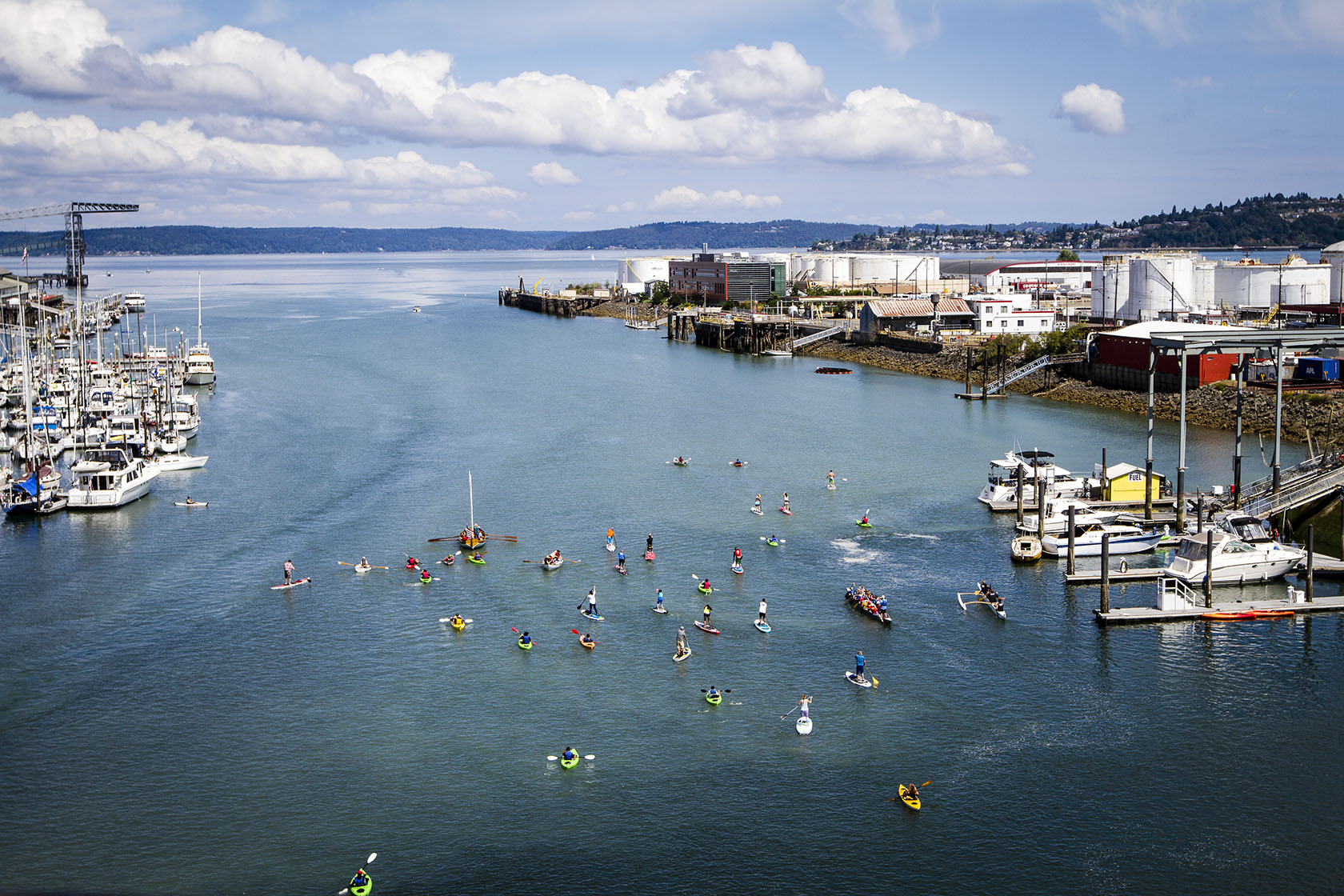 Primary goal:  Implementing strategic stormwater management to protect people, property, and habitats from stormwater flooding and pollution.
Equity and Environmental Justice
Clean Water and Healthy Ecosystems
Smart Government Spending
Resilient Community
Healthy Neighborhoods
Watershed Planning Flowpath
We are here!
PHASE 4
January 2024
PHASE 3
August 2022 – February 2023
PHASE 1
April 2020 – October 2021
PHASE 2
May 2020 – November 2022
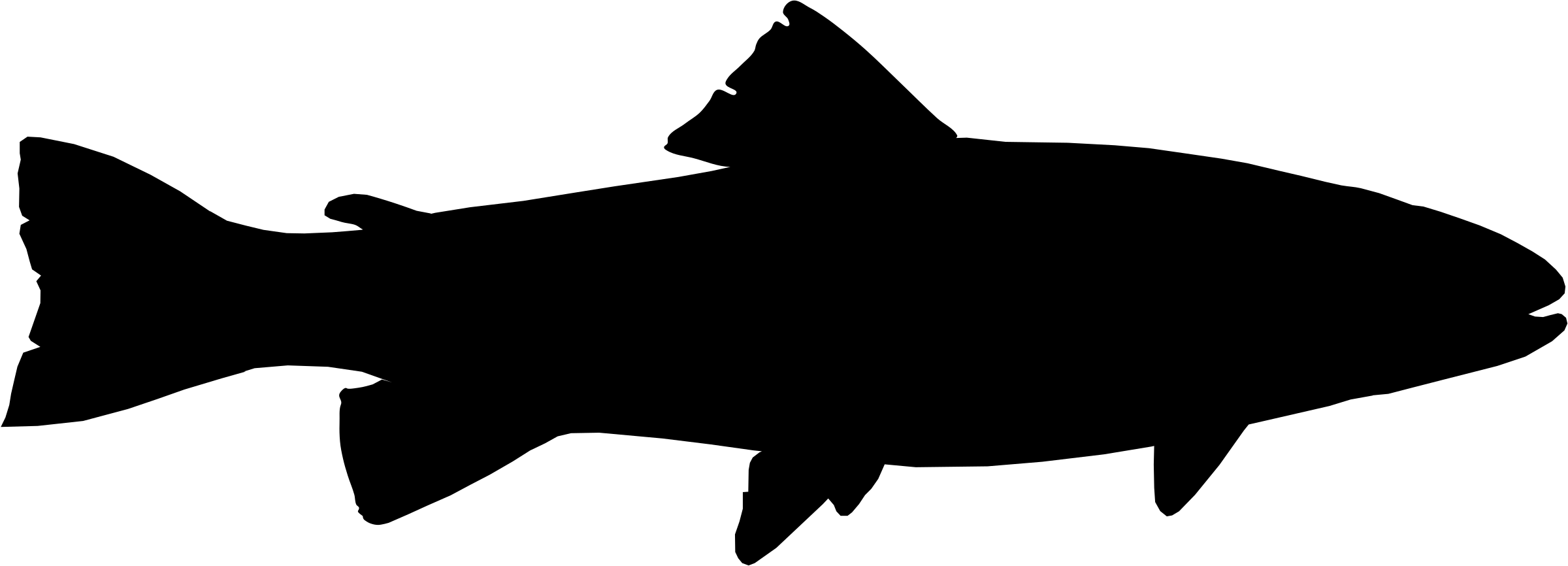 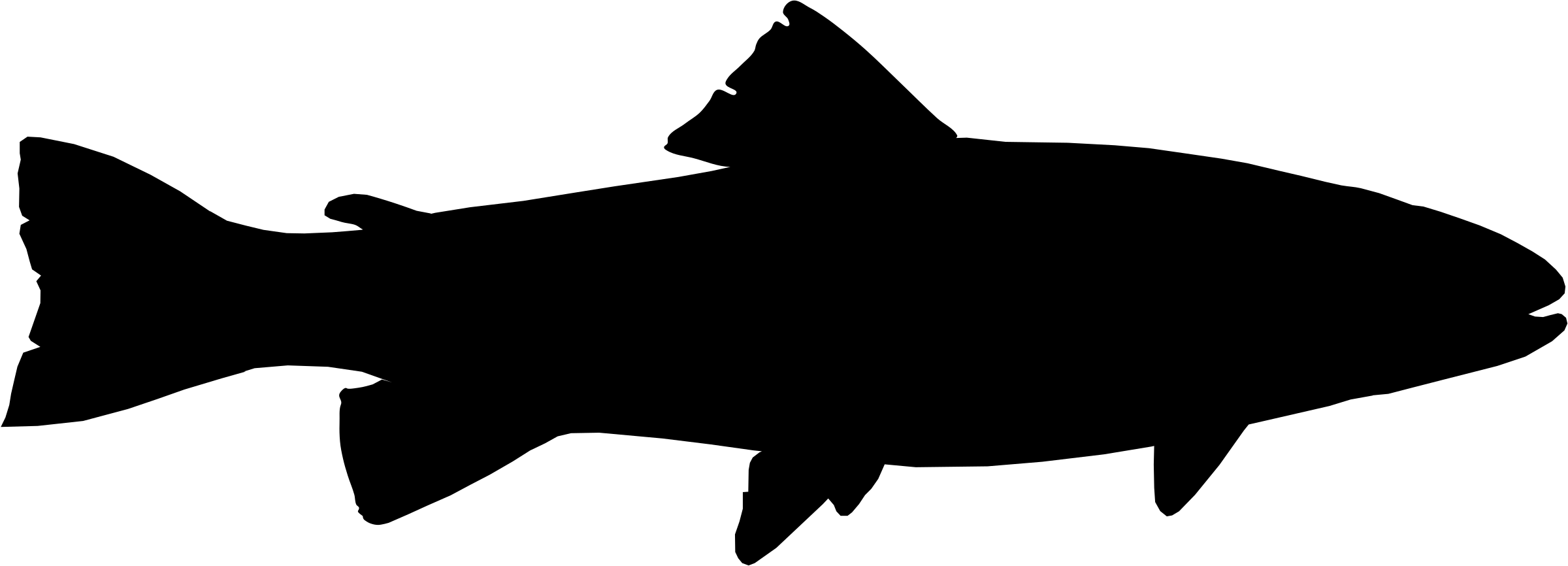 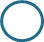 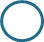 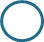 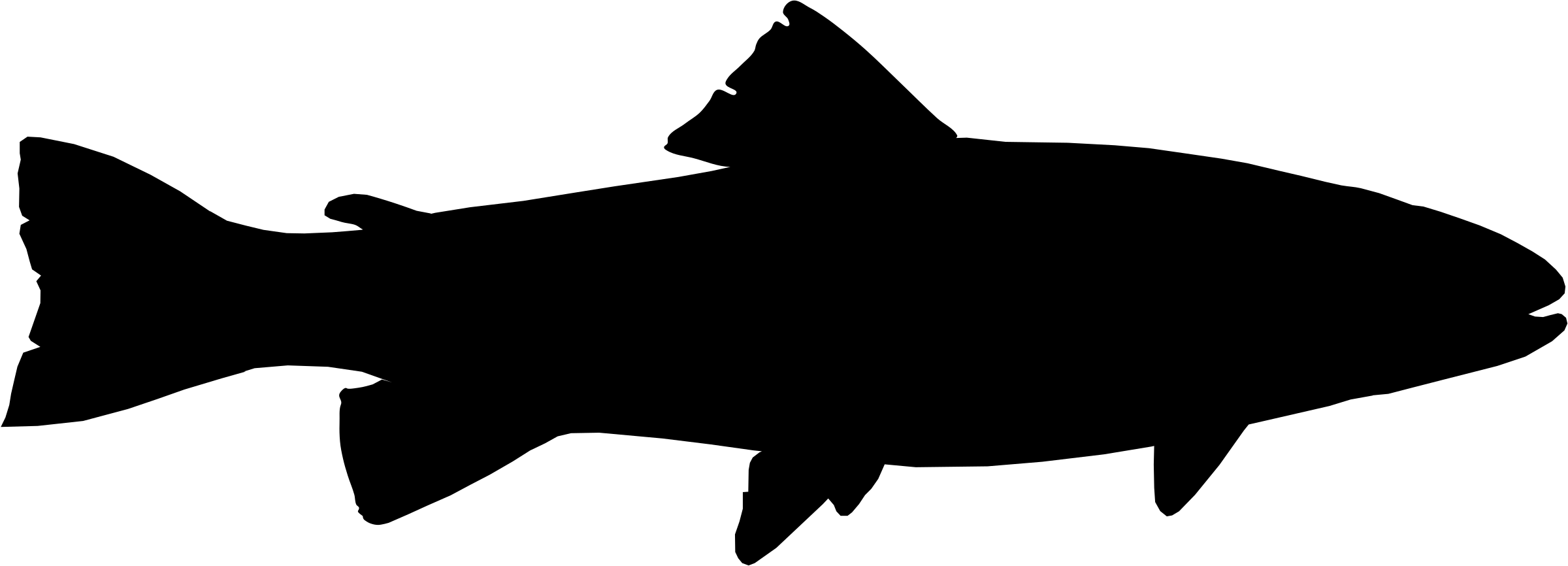 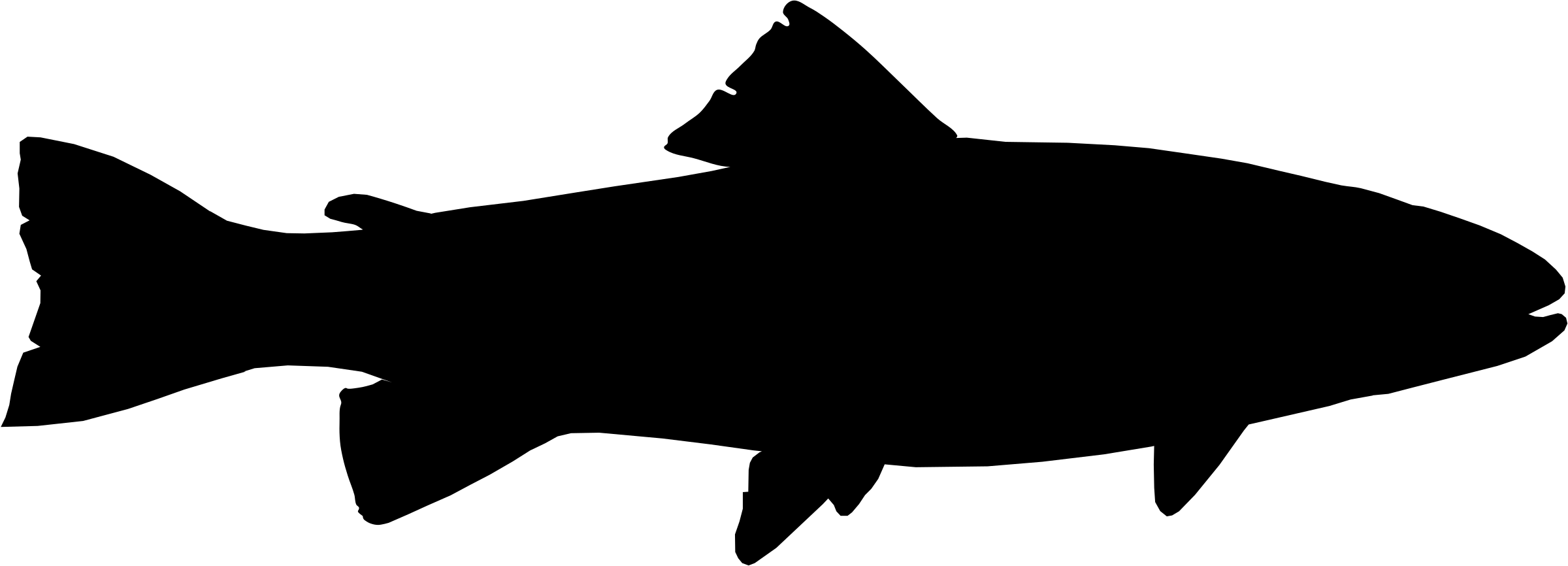 LEARN:
WATERSHED
RESEARH
Learn about  community and environmental needs
RANK:
PRIORITIZATION
Build a tool to help prioritize stormwater actions
CREATE:
ACTION PLAN
Make an action plan in collaboration with the community
BEGIN:
IMPLEMENTATION
Review our
progress with partners and adjust
Stakeholder Engagement
Online Survey & Open House:
www.TacomaUrbanWatersheds.com

Two Virtual Community Workshops
Saturday Sept. 25 1:00-2:30 pm
Tuesday Sept. 28 5:00-6:30 pm

Neighborhood Council and Safe Streets Meetings

Watershed Council Meetings

Partner/Stakeholder Interviews

Cross-jurisdictional Coordination
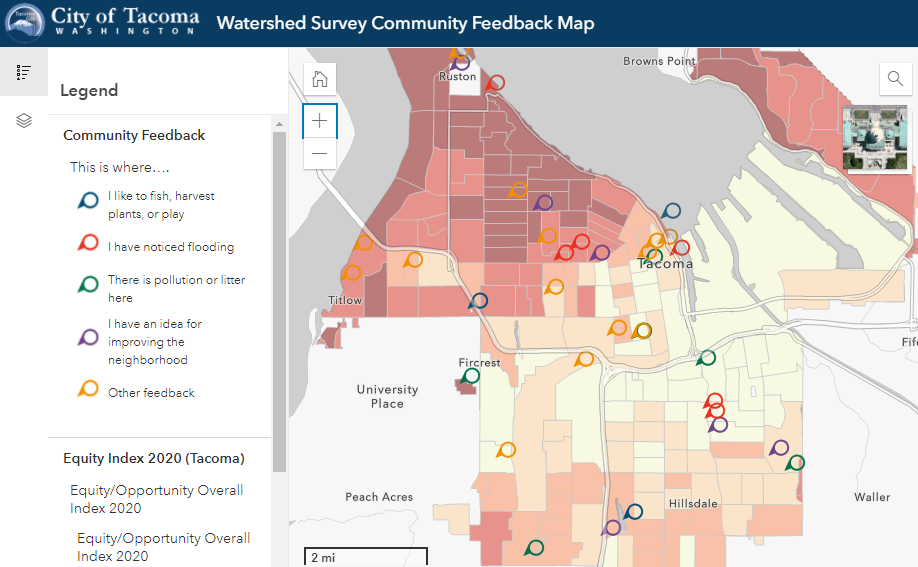 Healthy Watersheds make Healthy Neighborhoods
Stormwater solutions for a cleaner and greener neighborhood
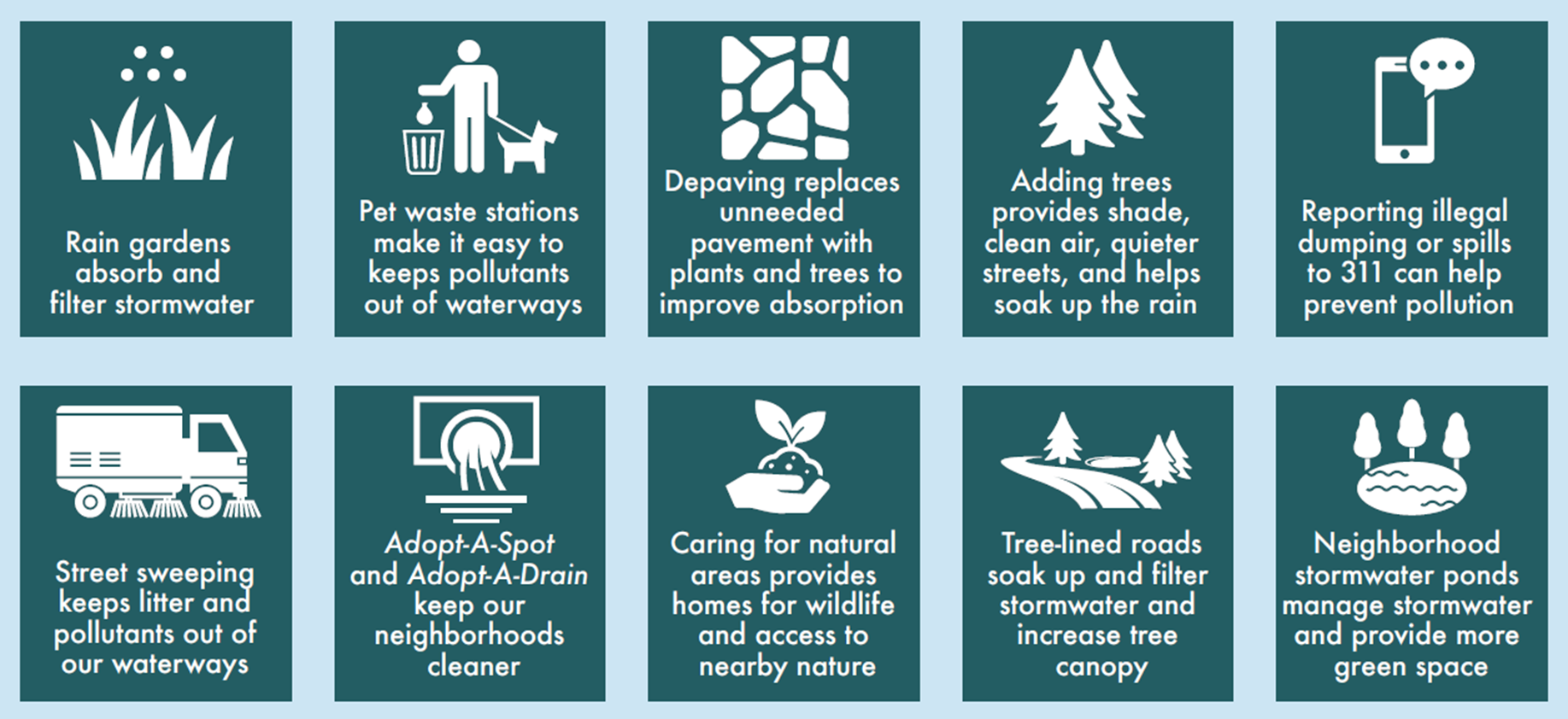 Watershed Prioritization Tool
Identify pollution hotspots

Best actions to reduce pollution

Identify desired community 
co-benefits to help rank actions

Cost-benefit analysis

Ability to track stormwater actions and changes over time
Opportunities for community
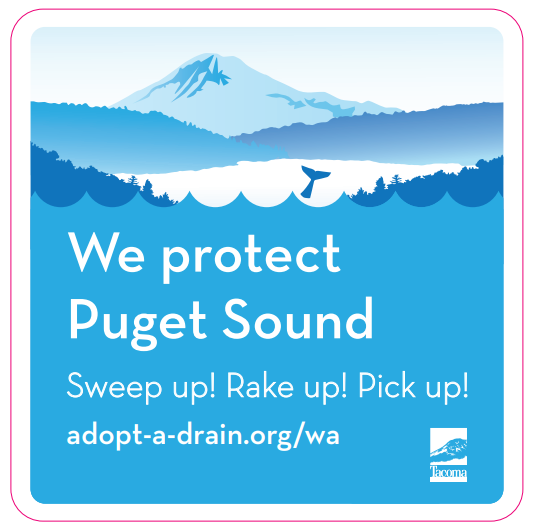 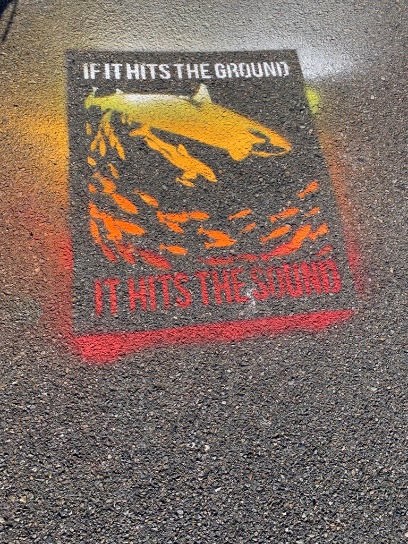 Adopt-a-drain program
www.adopt-a-drain.org/wa

Storm drain stencil art and curb marking
Opportunities for community
www.cityoftacoma.org/preventstormwaterpollution
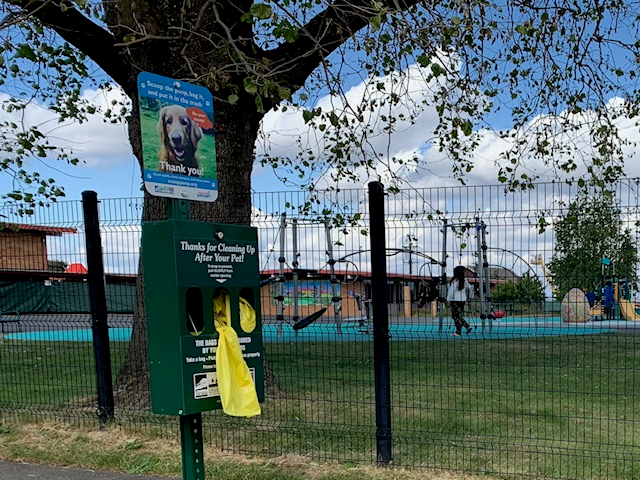 Sponsor a neighborhood dog waste station

Make a Splash grants – up to $4,000 reimbursement

Call in spills or dumping at TacomaFirst311
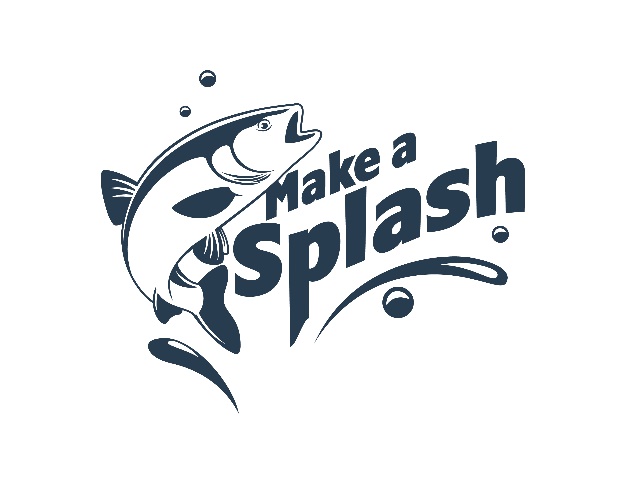 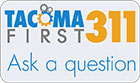 Environmental Services Commission
City of Tacoma | Environmental Services Department
Next ESC Meeting: November 18, 2021 @  4 p.m.